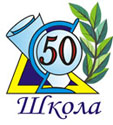 Особенности УП 10-11 класс
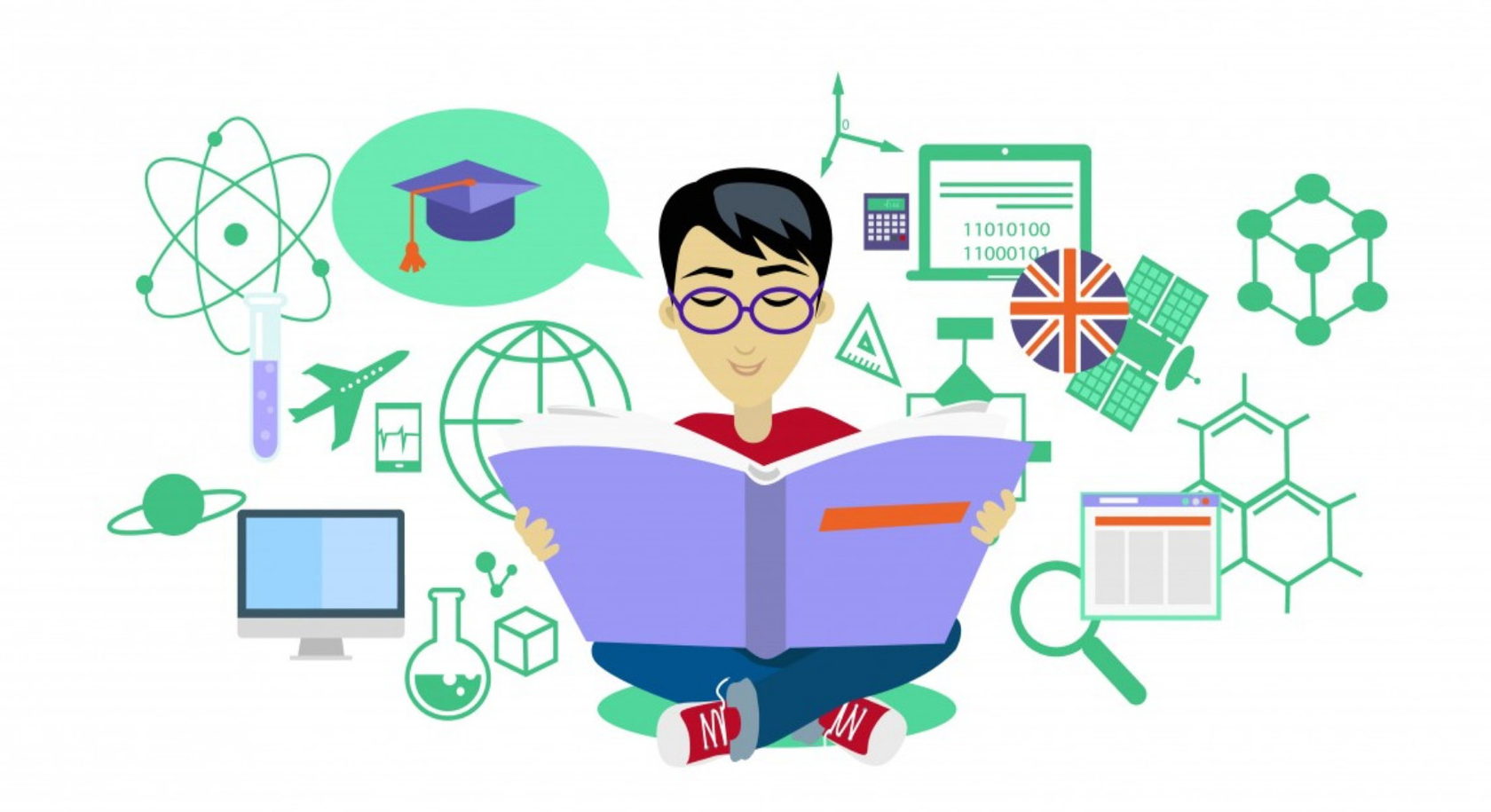 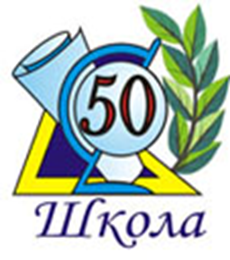 комплектование 10 классов1.Все  девятиклассники  по итогам учебного года ( при успешном прохождении ГИА)  выбывают из школы.2. Зачисление в 10 класс производится  на основании результатов ГИА и результатов обучения по профильным предметам3.  Планируем 1 многопрофильный  класс:  10А- технологическая и социально-экономическая группы / классный руководитель _________________/ 4.Осознанный выбор, по определению образовательного маршрута после 9 кл !
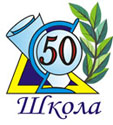 Технологический профиль ориентирован на производственную, инженерную и информационные сферу деятельностиЕстественно-научный профиль ориентирует на такие сферы деятельности , как медицина , биотехнология т и др.Социально- экономический профиль ориентирует на  профессии , связанные с социальной сферой , финансами, экономикой , с обработкой информации, с такими сферами деятельности как управление, предпринимательство, работа с финансами и др.
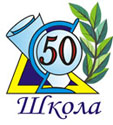 Требования к формированию УП:1. На каждом профиле  обучения не менее 2х предметов углубленного изучения.2. Обязательные предметы:  русский язык, литература,  математика, иностранный язык, информатика, физика, химия, биология,  история, обществознание, география, физическая культура, ОБЗР3.  УП составляется сразу на 2 года обучения! 4. Элективные курсы  (ЭК) являются обязательными для посещения обучающимися ( и + ИНДИВИДУАЛЬНЫЙ ПРОЕКТ!)5. УП каждой  группы, на уровне СОО, формируется исходя из : нормативных документов, потребностей участников образовательных отношений и возможностей школы.6. Не более 37 часов в неделю: 6-7 уроков в день/+ внеурочка ( подготовка к ЕГЭ!)